সবাইকে লাল গোলাপ শুভেচ্ছা
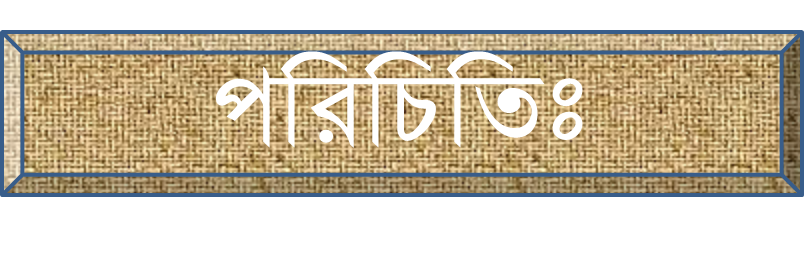 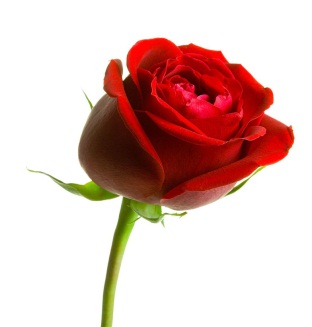 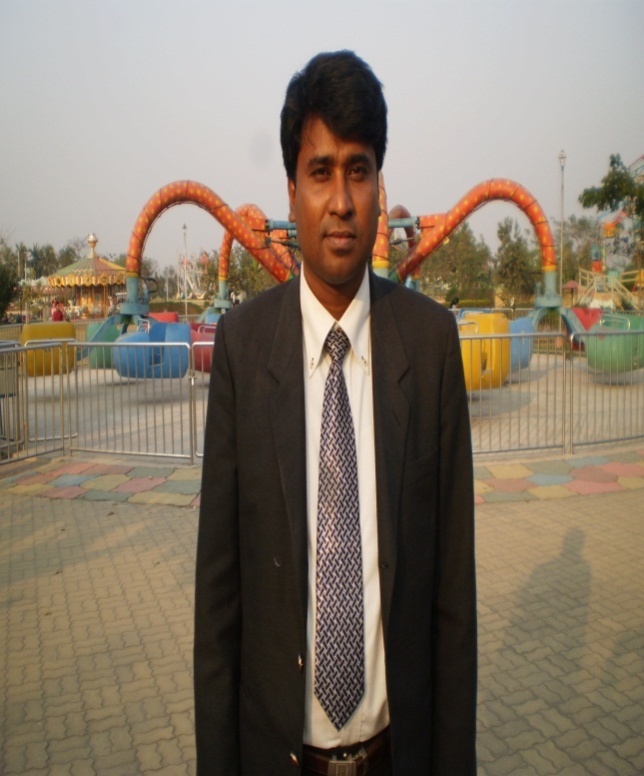 মোঃ আবু সাঈদ
প্রভাষক-যুক্তিবিদ্যা
h‡kvi wk¶v †evW© g‡Wj ¯‹zj GÛ K‡jR
E-mail: abusayedjsmsc1@ gmail.com
পাঠ পরিচিতি
বিষয়ঃ যুক্তিবিদ্যা
দ্বিতীয় অধ্যায় -পাট নং- ১
শ্রেনীঃ একাদশ
মোট শিক্ষার্থীঃ 
উপস্থিত শিক্ষার্থীঃ
সময়ঃ ৫০ মিনিট
যুক্তিবিদ্যা
পাঠ ঘোষণা
৬ষ্ঠ
অধ্যায়
আবর্তন
শিরোনাম
শিখন ফল
এ পাঠ থেকে শিক্ষার্থীরা ---
১. আবর্তনের ধারণা ব্যাখ্যা করতে পারবে।
২. আবর্তনের নিয়মাবলি বর্ণনা করতে পারবে।
৩. আবর্তনের  প্রকারভেদ ব্যাখ্যা করতে পারবে।
৪. A, E, I এবং O যুক্তিবাক্যের আবর্তন করতে পারবে।
৫.  A বাক্যের অবৈধ সরল আবর্তন ব্যাখ্যা করতে পারবে।
আবর্তন
যে অমাধ্যম অনুমান প্রক্রিয়ায় আশ্রয়বাক্যের গুণ অপরিবর্তিত রেখে আশ্রয়বাক্যের উদ্দেশ্য ও বিধেয়ের স্থান পরিবর্তন করে ন্যায়সংগতভাবে সিদ্ধান্ত অনুমিত হয় তাকে আবর্তন বলে।
যেমন, A-সকল মানুষ হয় মরণশীল
         I-কিছু মরণশীল জীব হয় মানুষ
আবর্তনের নিয়ম
১. আশ্রয়বাক্যের উদ্দেশ্য পদ সিদ্ধান্তের বিধেয় হবে।
২. আশ্রয়বাক্যের বিধেয় পদ সিদ্ধান্তের উদ্দেশ্য হবে।
৩. আশ্যবাক্য ও সিদ্ধান্তের গুণ অপরিবর্তিত থাকবে। আশ্রয়বাক্য সদর্থক হলে সিদ্ধান্তও সদর্থক হবে এবং আশ্রয়বাক্য নঞর্থক হলে সিদ্ধান্তও নঞর্থক হবে।
৪. আশ্রয়বাক্যের কোন অব্যাপ্য পদকে সিদ্ধান্তে ব্যাপ্য করা যাবে না।
আবর্তনের প্রকারভেদ
আবর্তনকে দুই ভাগে ভাগ করা যায়:
১. সরল আবর্তন
২. অসরল আবর্তন
সরল আবর্তন: যে আবর্তনে আশ্রয়বাক্য ও সিদ্ধান্তের পরিমাণ একই থাকে তাকে সরল আবর্তন বলে। 
যেমন,
E-কোন মানুষ নয় দেবতা
E-কোন দেবতা নয় মানুষ
অথবা,
I-কিছু গরু হয় সাদা
I-কিছু সাদা প্রাণী হয় গরু

২. অসরল আবর্তন: যে আবর্তনে আশ্রয়বাক্য ও সিদ্ধান্তের পরিমাণ ভিনন হয়ে থাকে তাকে অসরল আবর্তন বলে।
যেমন, A-সকল মানুষ হয় মরণশীল 
         I-কিছু মরণশীল জীব হয় মানুষ
দলীয় কাজ
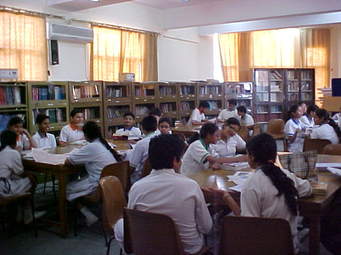 সরল ও অসরল আবর্তন ব্যাখ্যা কর।
জোড়ায় কাজ
আবর্তনের নিয়মগুলি লেখ।
মূল্যায়ন
১। আবর্তনের ২টি উদাহরণ দাও।
২।আবর্তন বলতে কী বুঝ?
বাড়ির কাজ
প্রতিবর্তন পড়ে আসবে
সবাইকে ধন্যবাদ